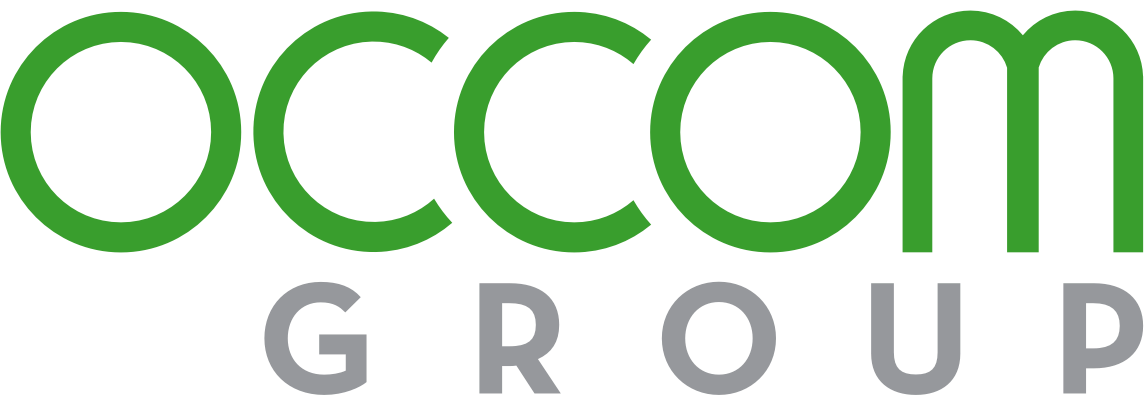 The Idea Stack: Finding your product vision
Josh Wexler
Outcomes
Understand the value of vision 

Using the Idea Stack to articulate a vision

Grab one or two pieces that might work for you and try it
3 Pitfalls of Product
“Politics”
Lack of trust
Unclear vision
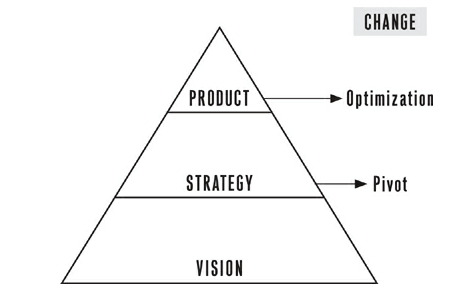 IDEA STACK
Problem
Inspiration
Goals
Customers
Personas
Narratives
Paper Prototype
Purpose Driven Development
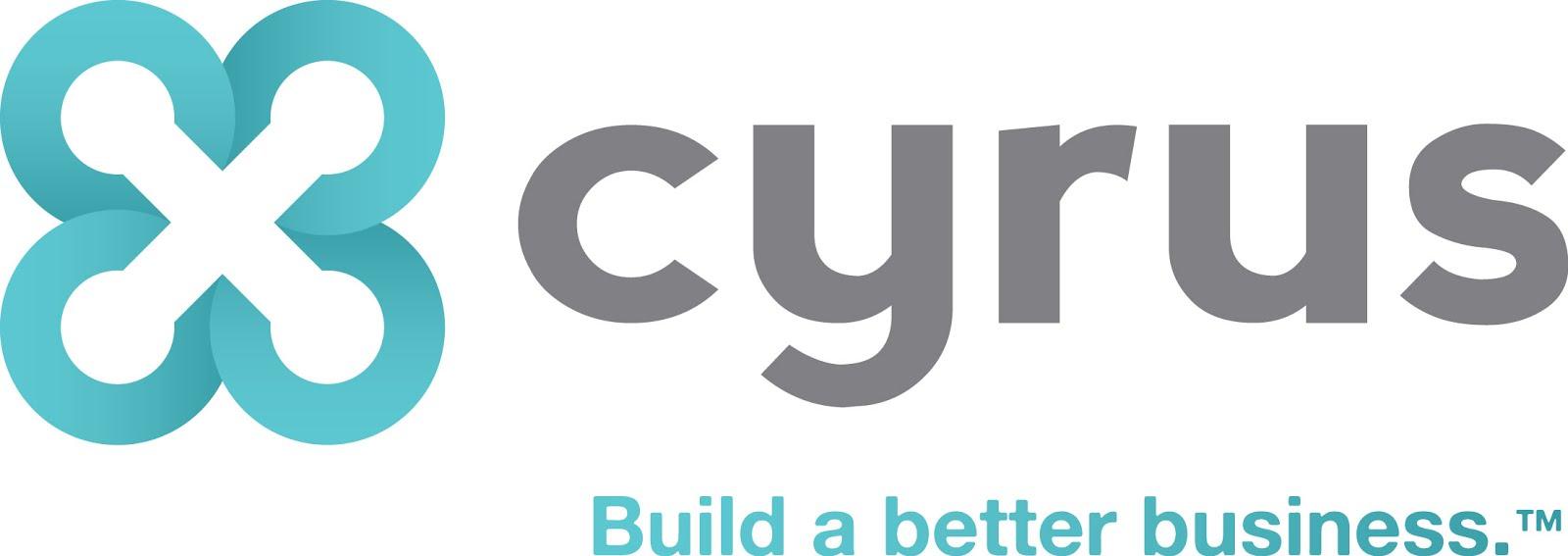 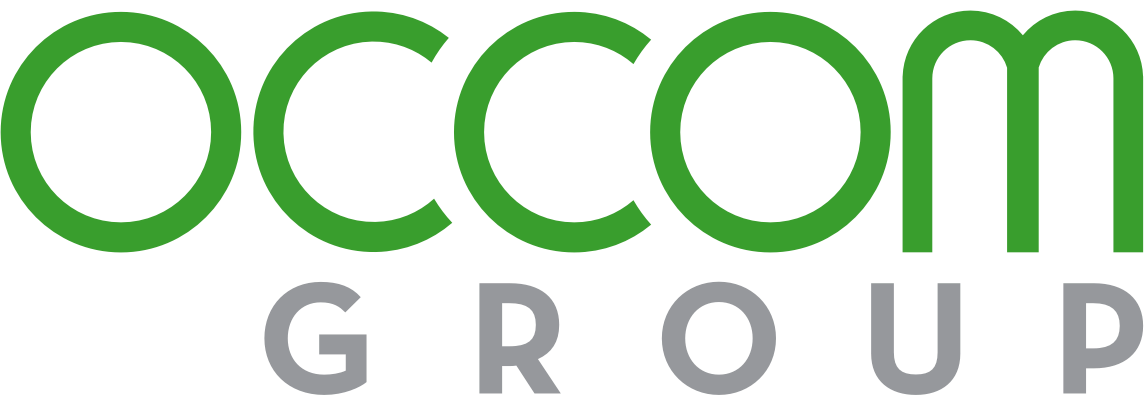 VISION DEFINITION
PURPOSE DRIVEN DEVELOPMENT (PDD) SPRINT
Idea Stack Workshop
3
2
Validate
Story Capture
Prototype & Iterate
Technical Recommendations
4
1
Prototype
Code & Test
Plan
6
5
Release
User Testing 
& Analytics
Deliver
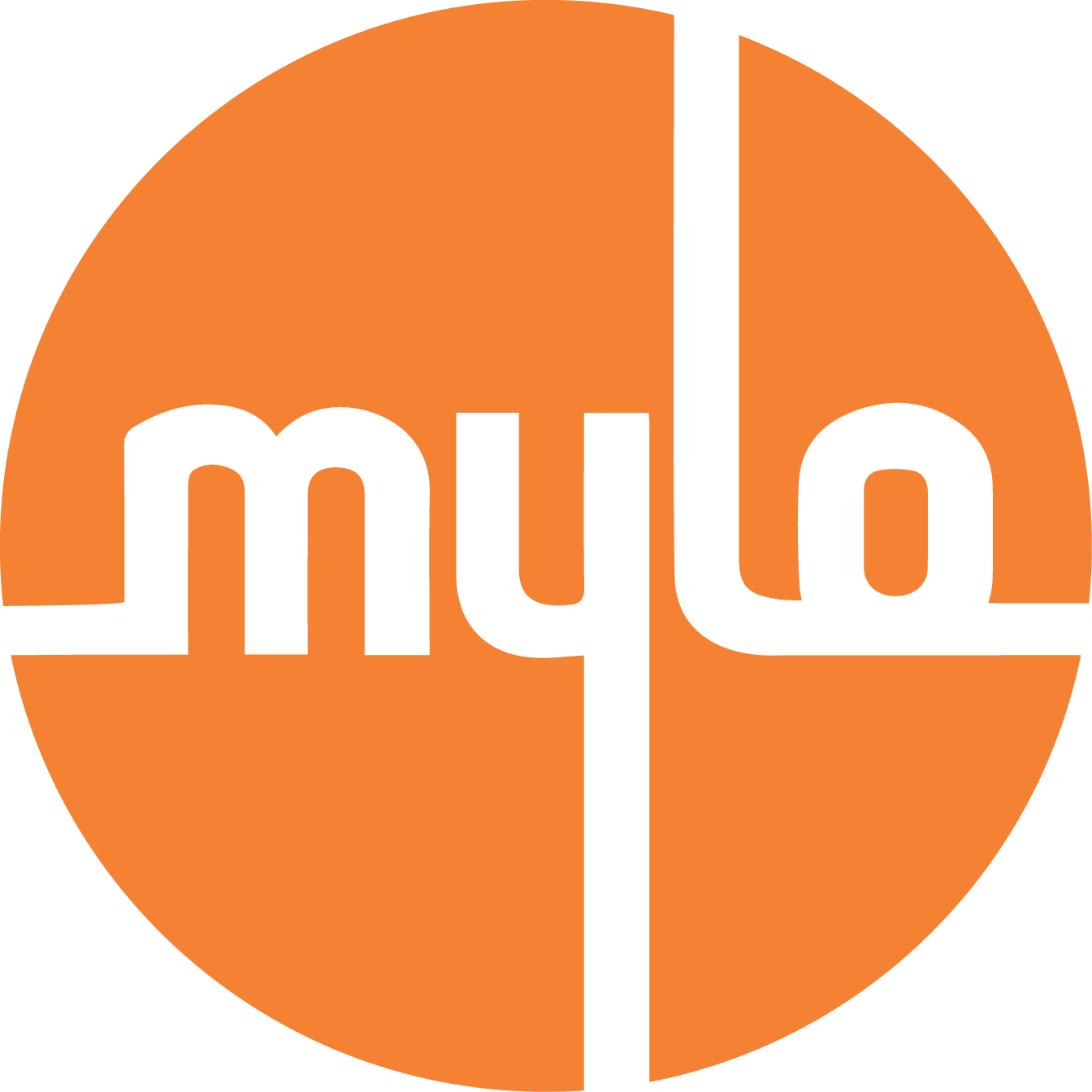 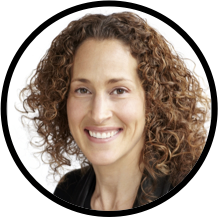 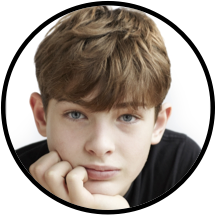 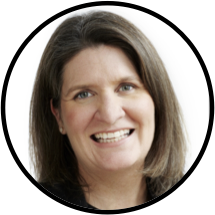 IDEA STACK
Problem
Inspiration
Goals
Customers
Personas
Narratives
Paper Prototype
Problem Statement

1-2 sentences that describe an issue (need) that a person or group has.
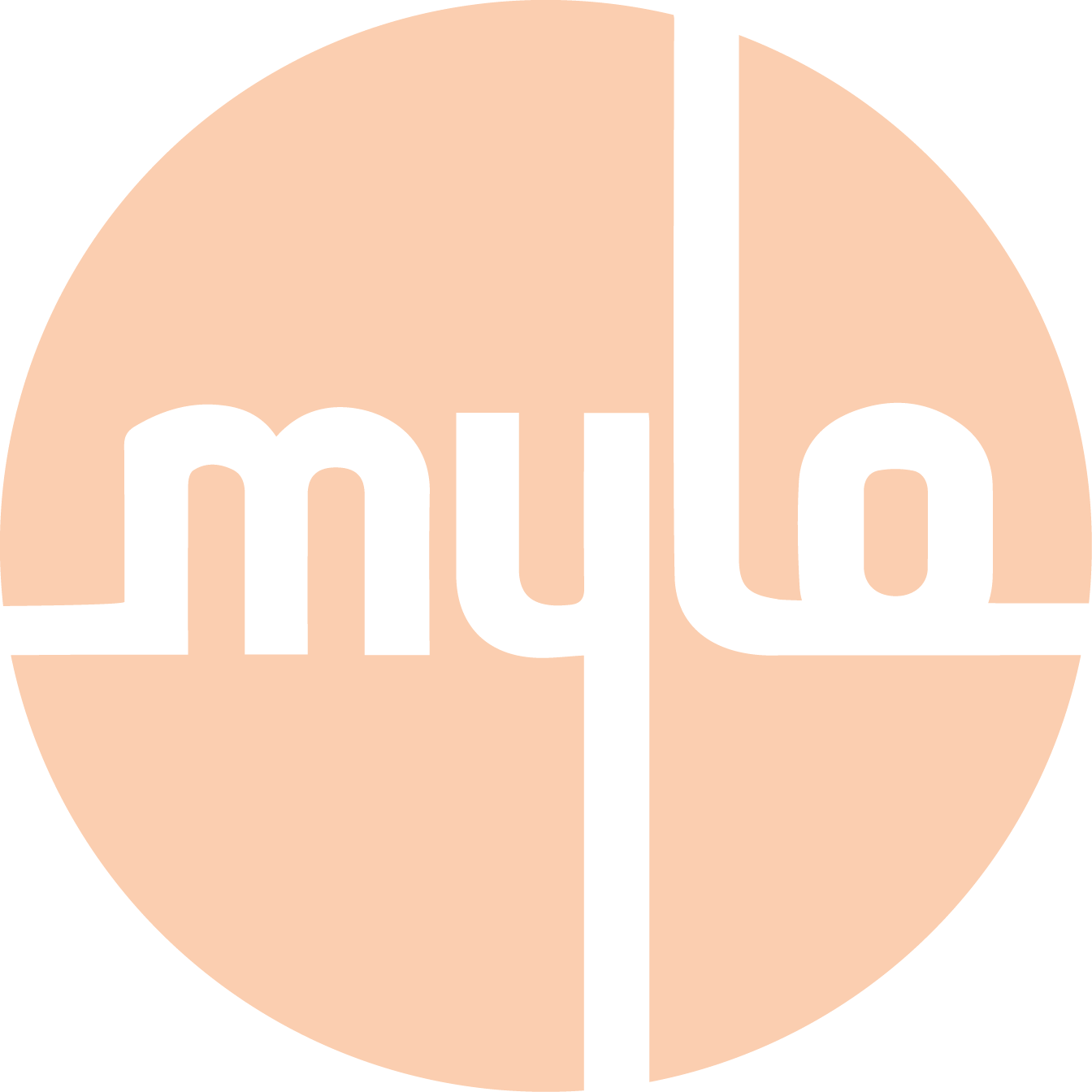 Students don’t know that there is a process based way to write well and even if they do know about it, it is hard to practice without explicit instruction.
Inspiration

Other systems that attempt to solve the problem or inspire with their design or functionality
Mylo’s Inspiration Board
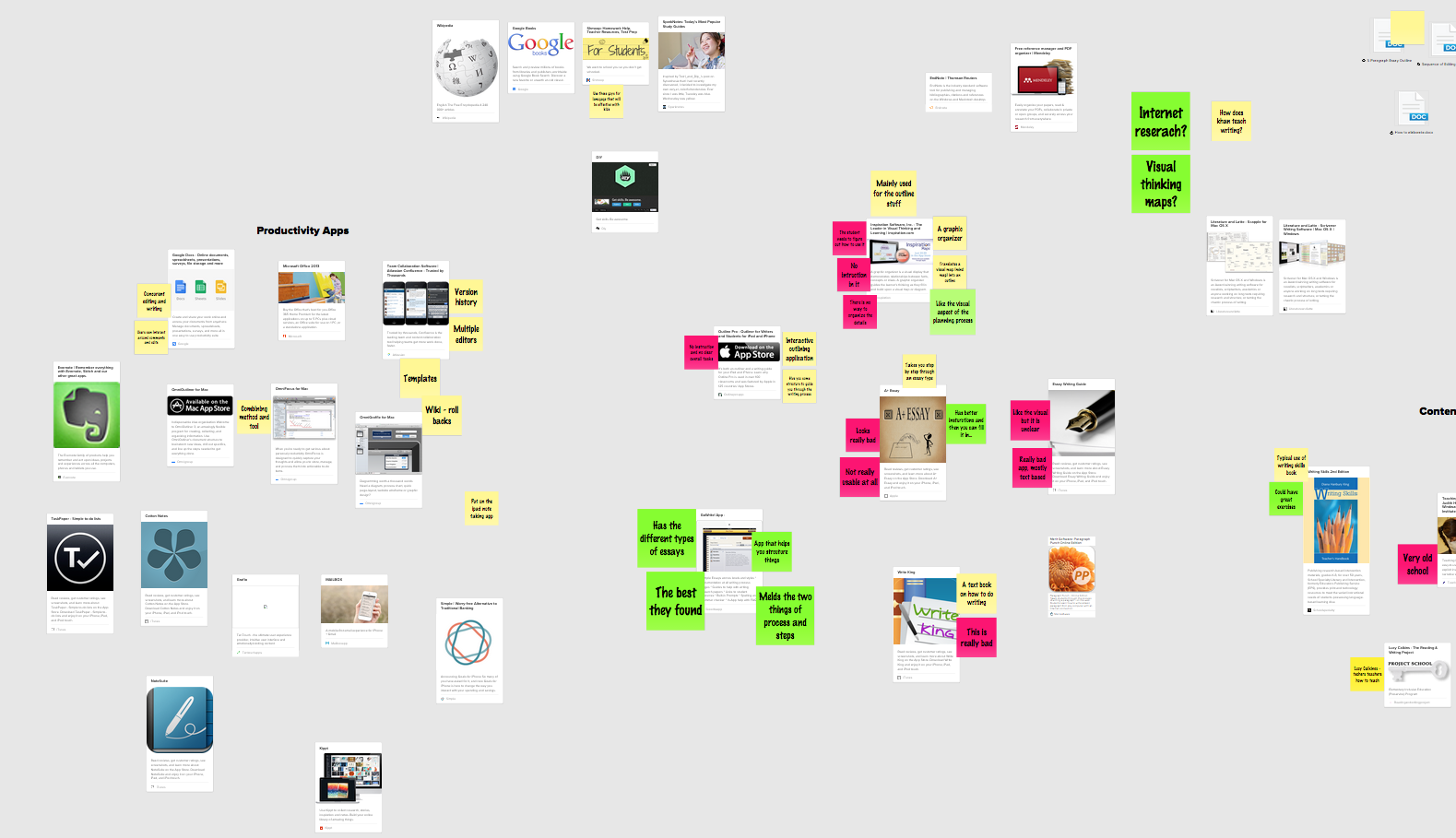 Goals

A desired result the product should achieve once built
Mylo’s Goals
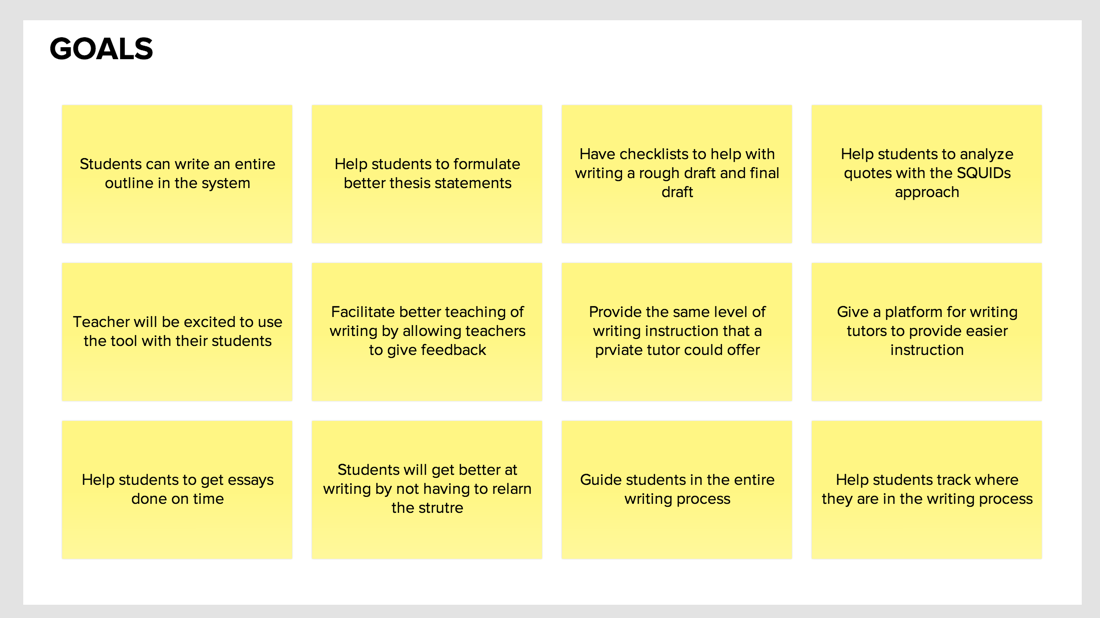 Customer Definition

Groups of people who might be using the solution. These are the primary customers (i.e., early adopters) and are the people who feel the pain of our problem the most.
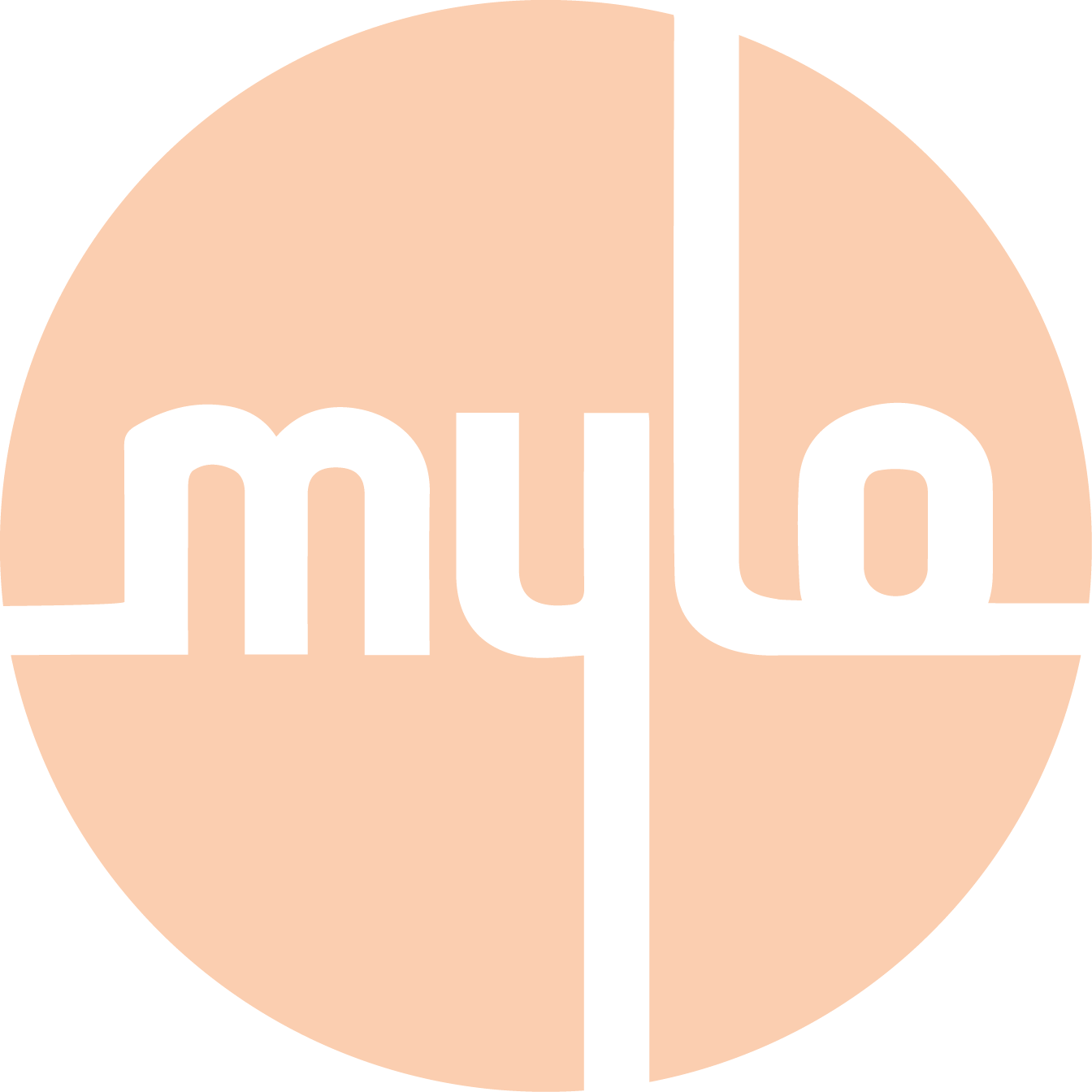 Students in 8th to 11th grade in private schools in NYC
Personas

Characters created to represent the different user types within the targeted demographic, attitude and/or behavior set that might use the solution.
Meet Mylo
Background:
Motivated to do well in class 
Struggles with putting ideas into text, organization, hard to get started, easily overwhelmed (starting a sentence) 
Loves technology and wants to apply it to everything 
Uses a laptop to write (uses Microsoft word, Google drive, and inspiration) 
Has a learning specialist that helps with writing 
Struggles to take in information 
Overly depends on parents and parental figures to get things done 
“writing is hard, I am not good at it"

Goals:
Independence – not needing his parents or others to help him get through the writing piece 
Wants to do well in school 
Feel a sense of accomplishment 
Might like the technology for technologies sake

Frustrations:
Reduce the struggle in writing 
Reduce his anxiety 
Avoid negative feedback from the teachers
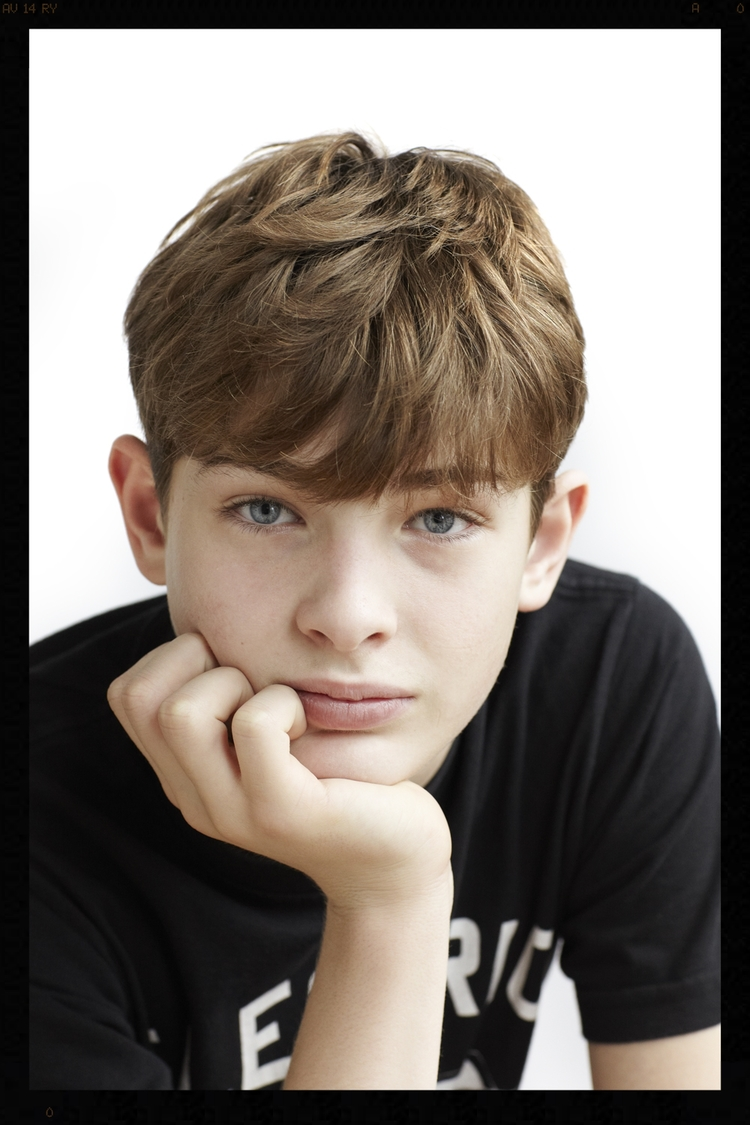 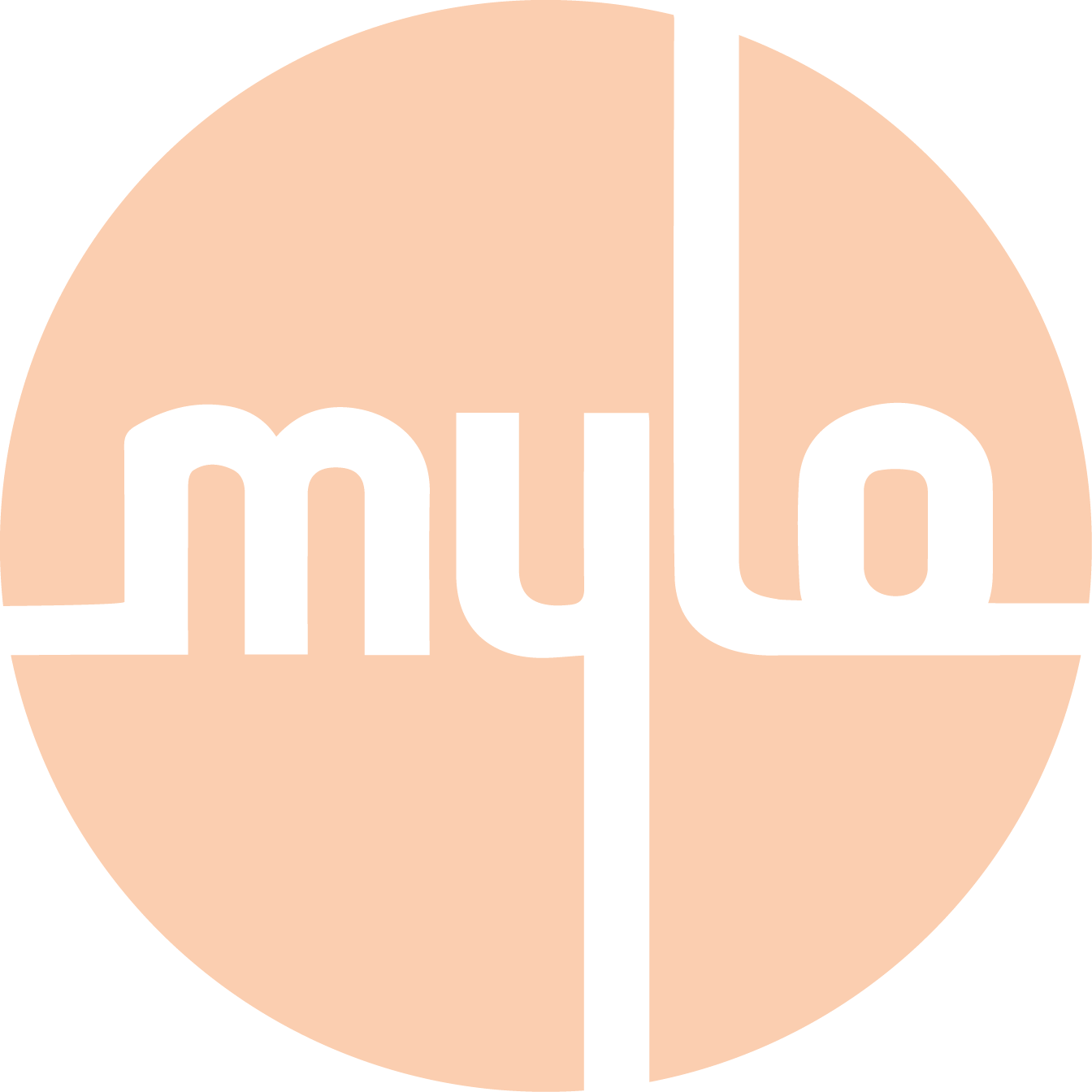 Name: Mylo
Age: 13
Customer group: 
8th Grader in private school
Persona Narrative

A narrative about how one of the personas would use and interact with the solution in the world. Narratives are different than features, but they can contain features.
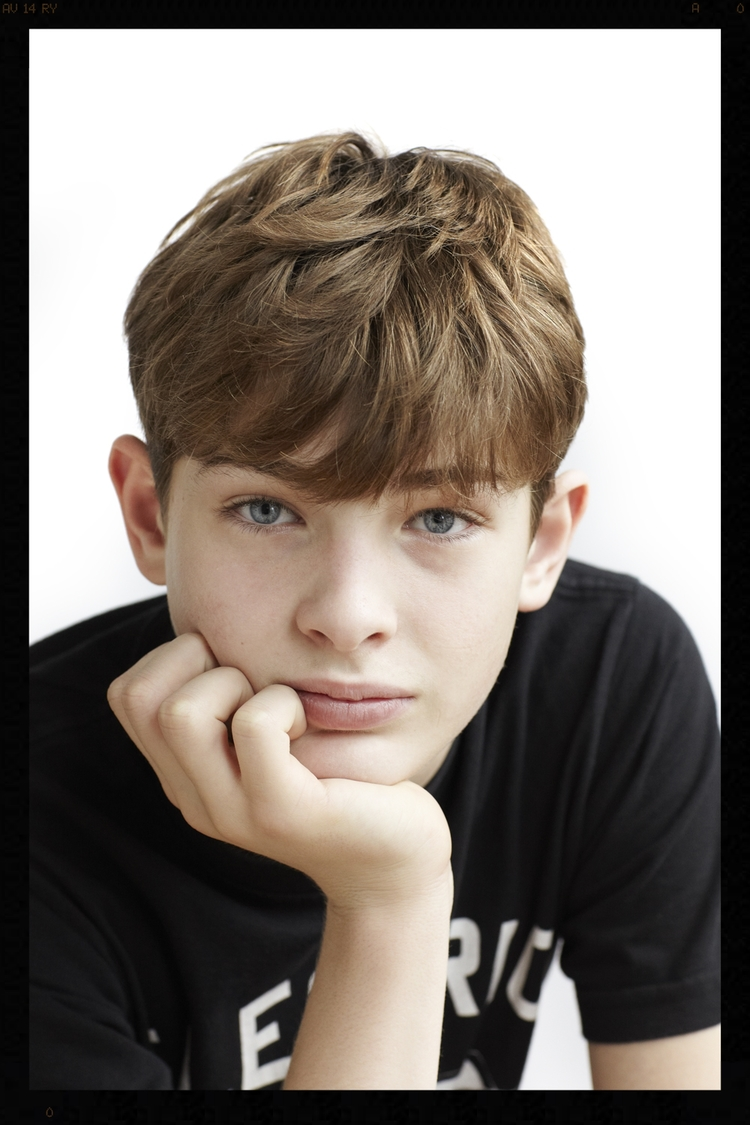 Mylo’s Narrative
Background:
Mylo has to read Lord of the Flies for English class. He listened to the book and followed along on text. He participates in class discussions and answers response questions. After the book wraps up, Mylo’s teacher gives them a final essay assignment. He chooses a topic. 

Story:
Set up – new doc
Mylo logs into our system online
He sees a dashboard (my projects, what is in progress, what you can learn etc.)
He creates a new assignment and specifies what kind of essay he needs to write, literary response
He sees a set up wizard that first asks which book(s) is the paper going to be on? He inputs load of the flies and that book is then pulled into the system
Idea/topic phase
The next thing he is asked is "what the main question/prompt", he inputs "Which boy is the best suited to lead the society on the island and why?
He is then prompted to come up with an idea statement but he can't think of anything
So Myles access the Shmoop page through the site and can read about all the characters in lord of the flies to …
…
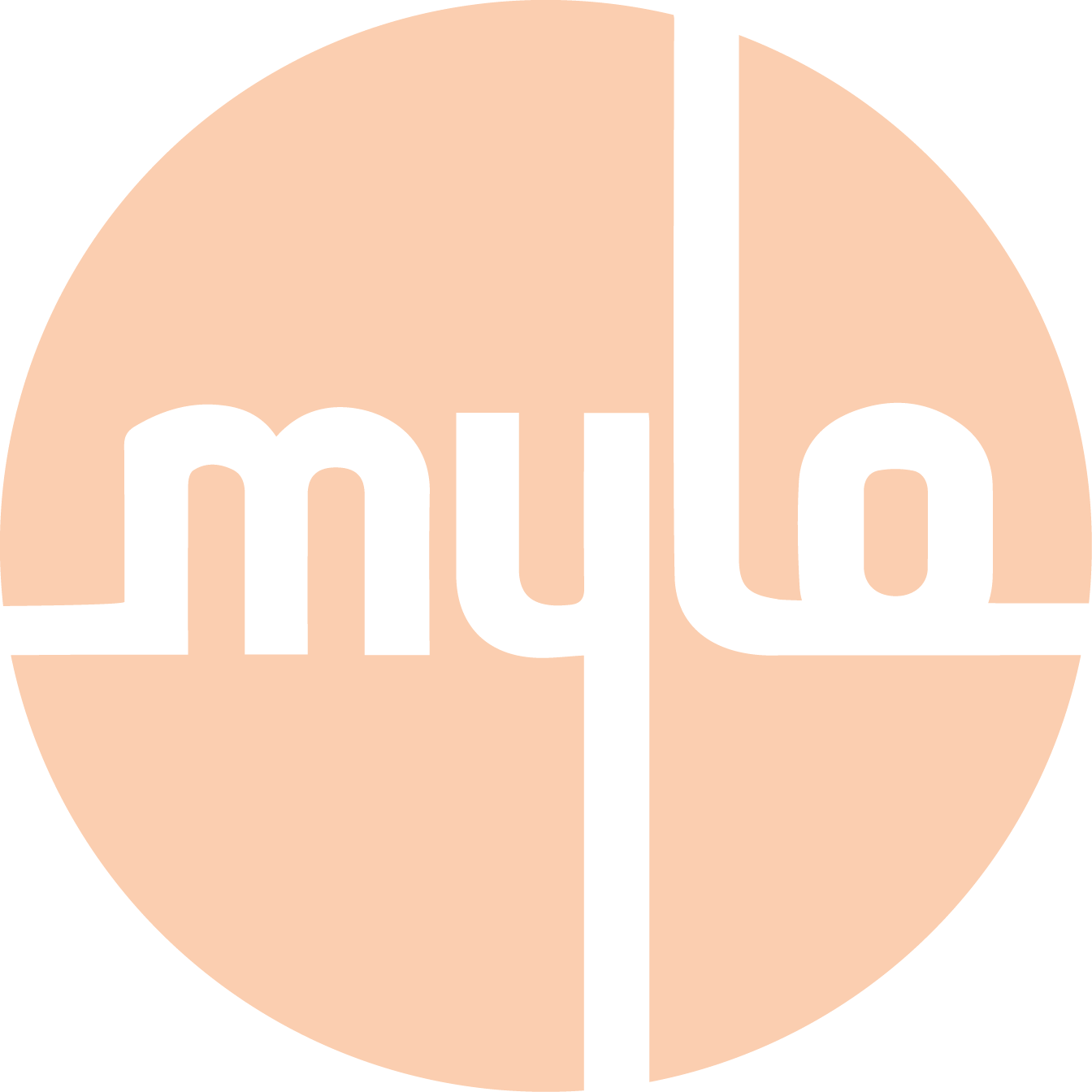 Paper Prototype

A hand drawn version of a persona narrative that gives a visual to the story.
Paper Prototype
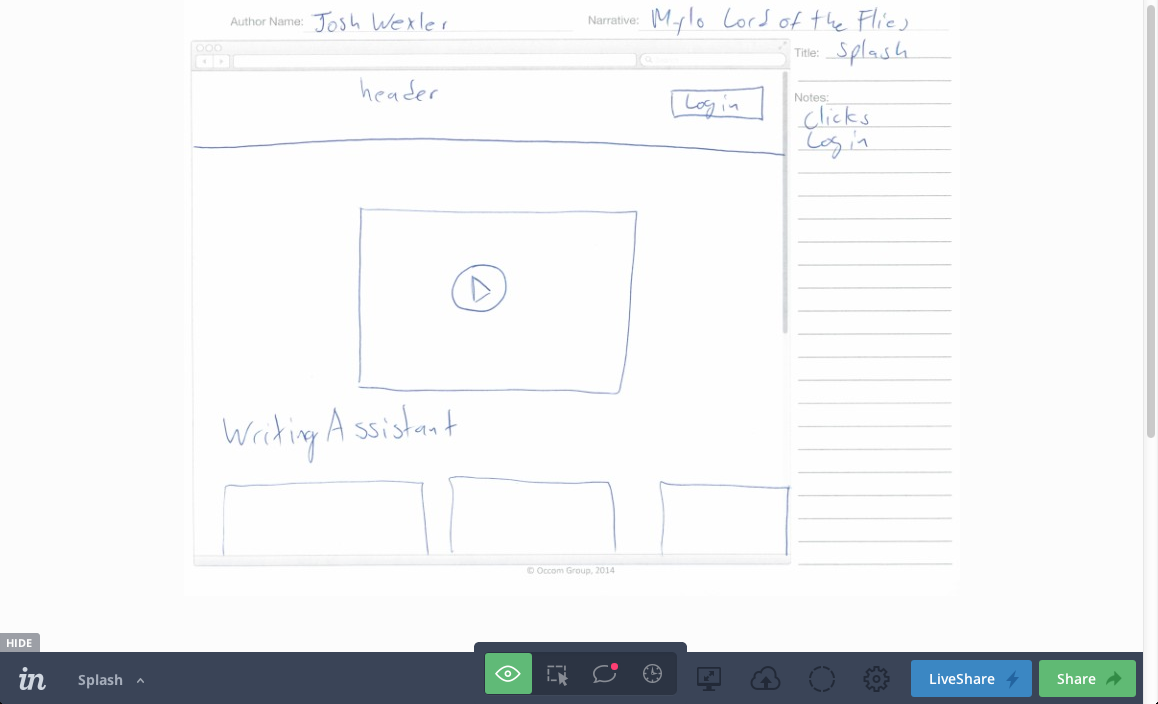 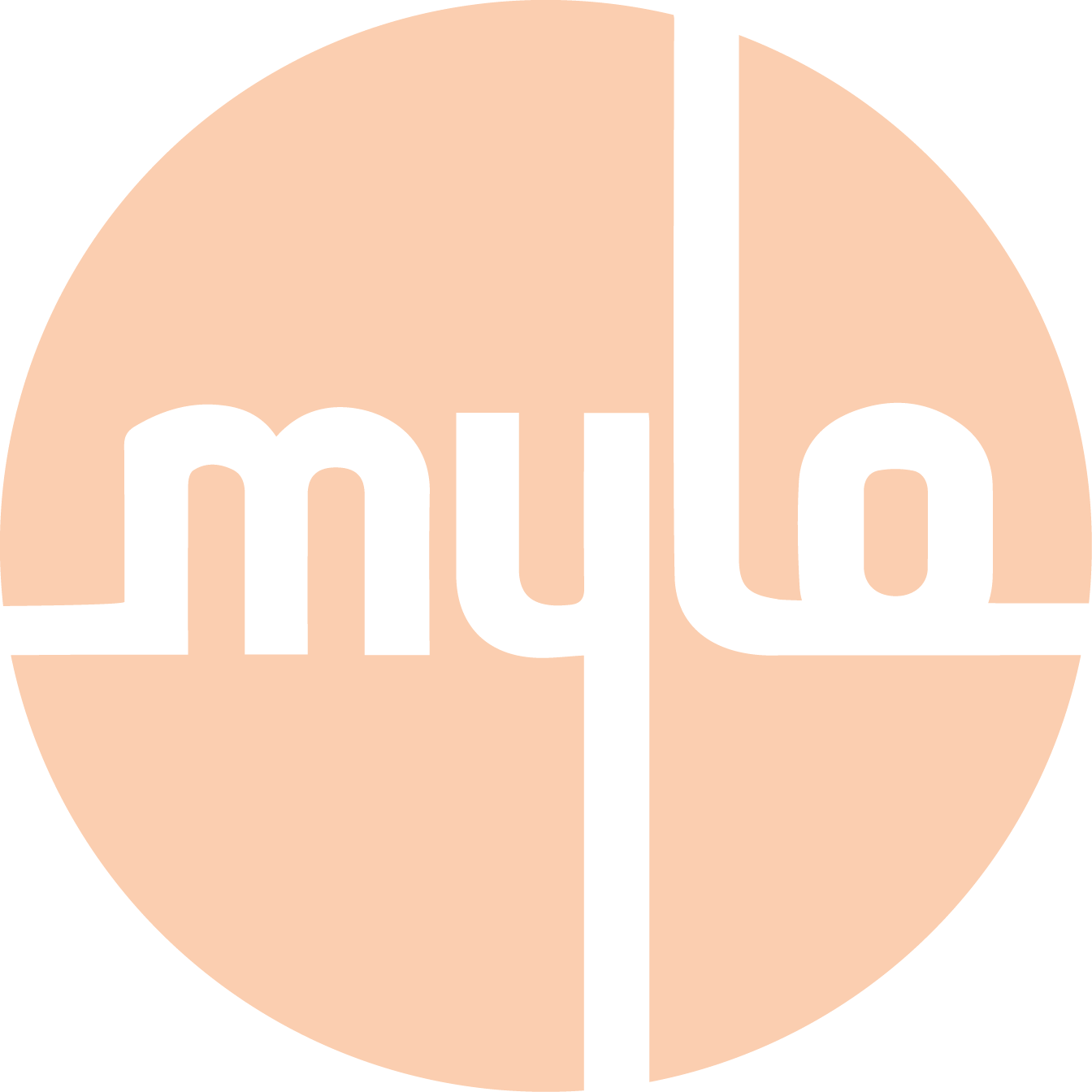 Prototype Development
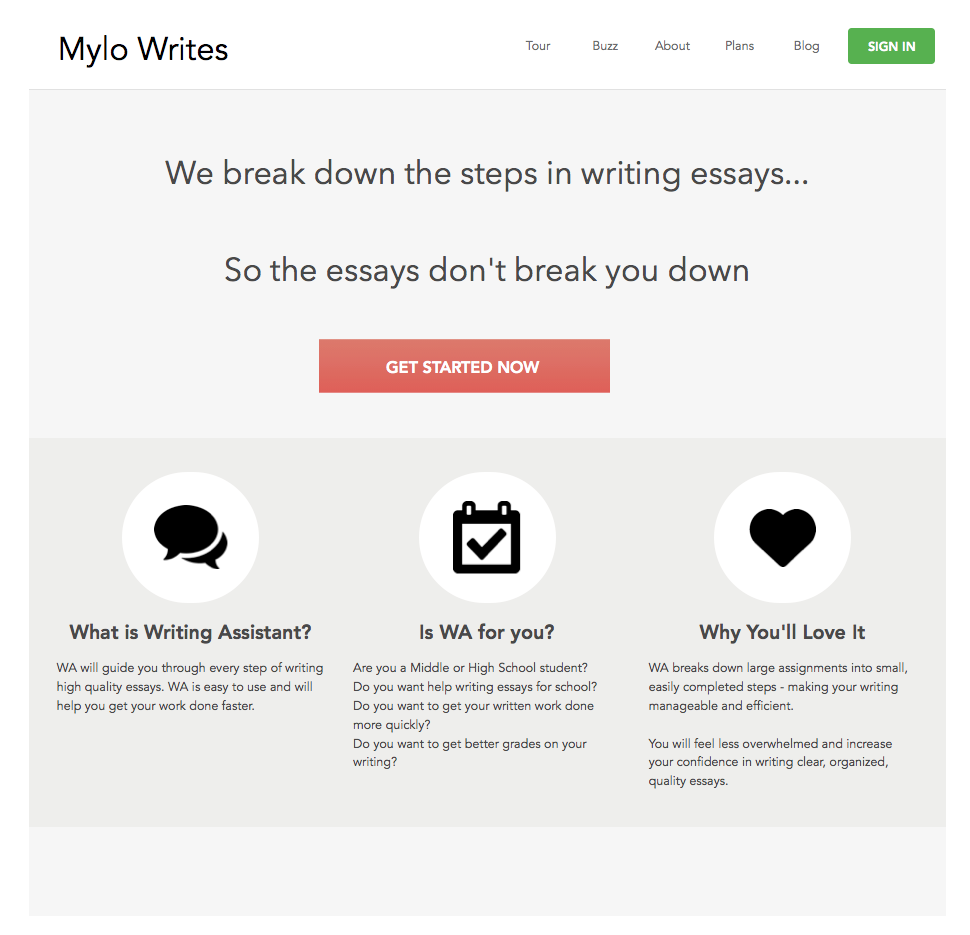 Why?
Shared Understanding
Low Fidelity
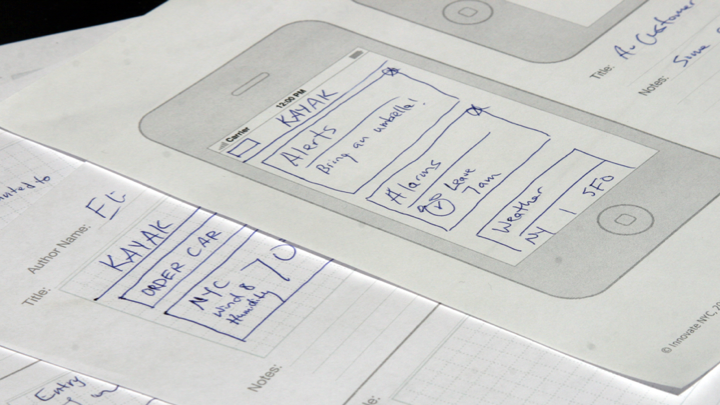 Medium Fidelity
Layout
Data
Get feedback
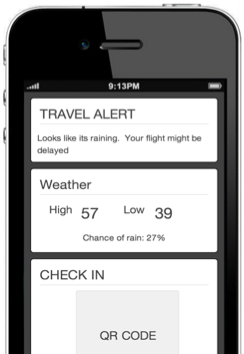 High Fidelity
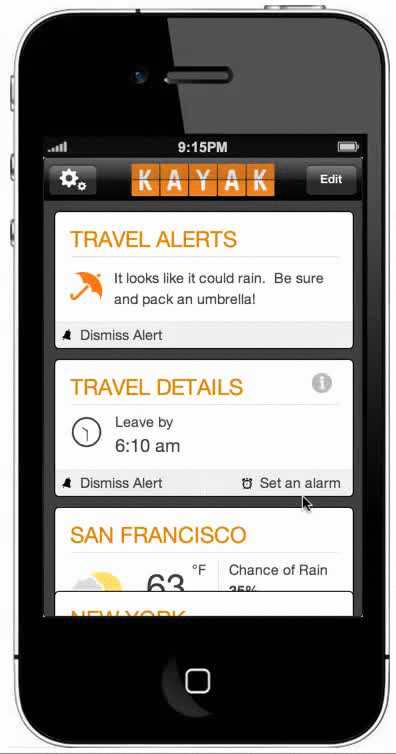 Design
Interaction
Data
Mylo vision prototype
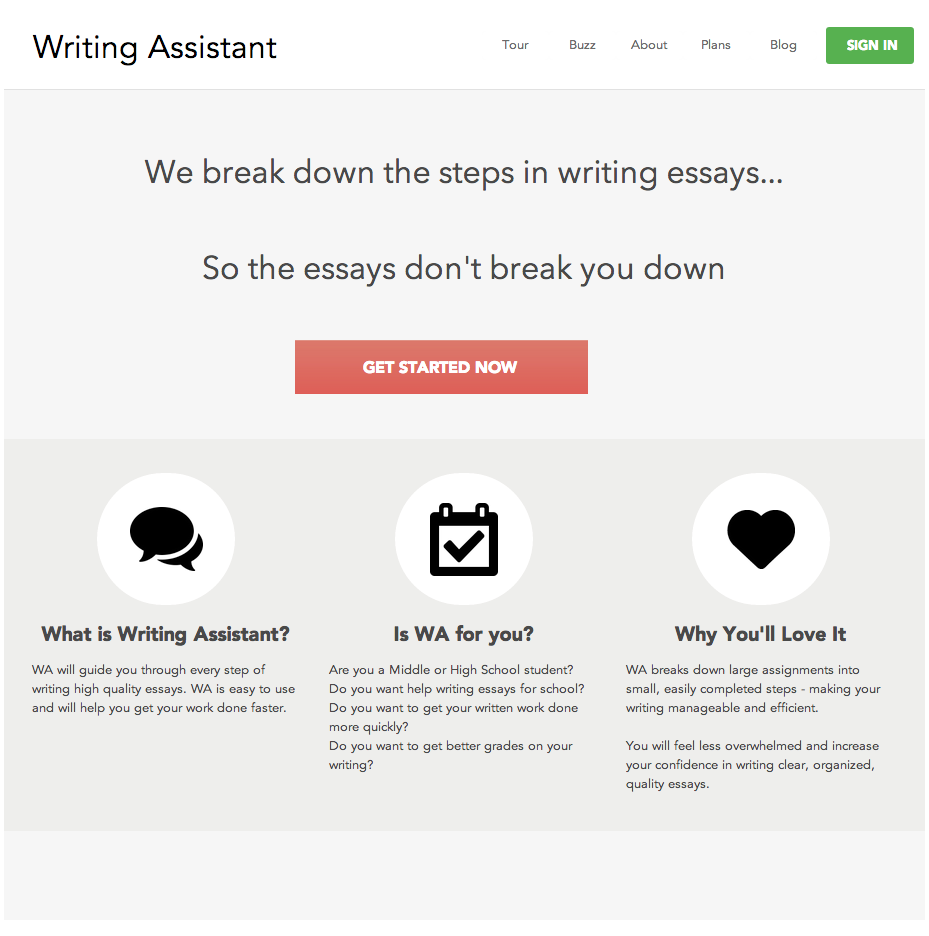 Takeaways
Articulate a vision quickly and together

Prototype as a way to engage and iterate

Write down as much as you need to capture and learn